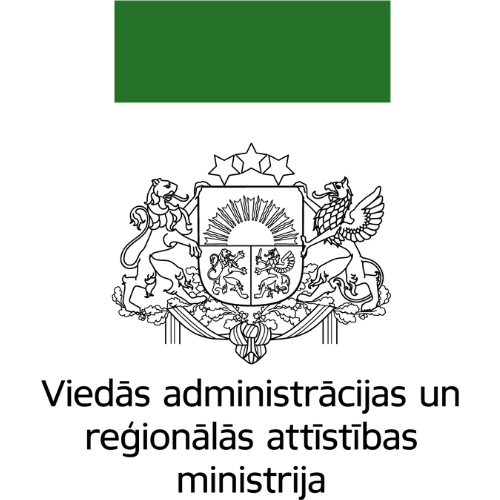 Datu pārvaldības un koplietošanas
jomas mērķarhitektūras apraksts
IKT vadītāju forums
VARAM 
Jānis Krakops
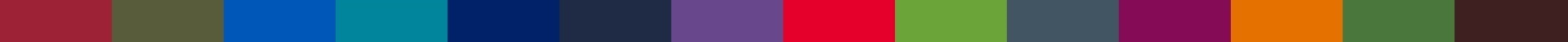 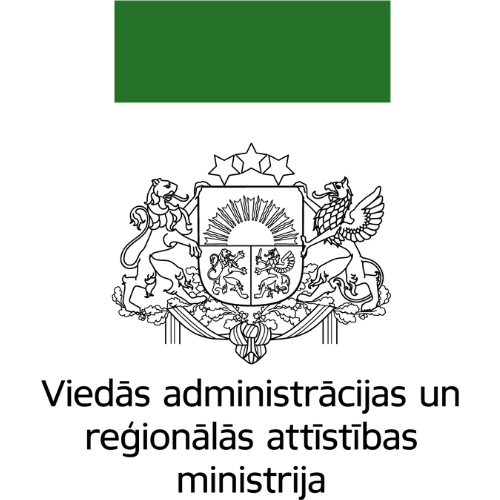 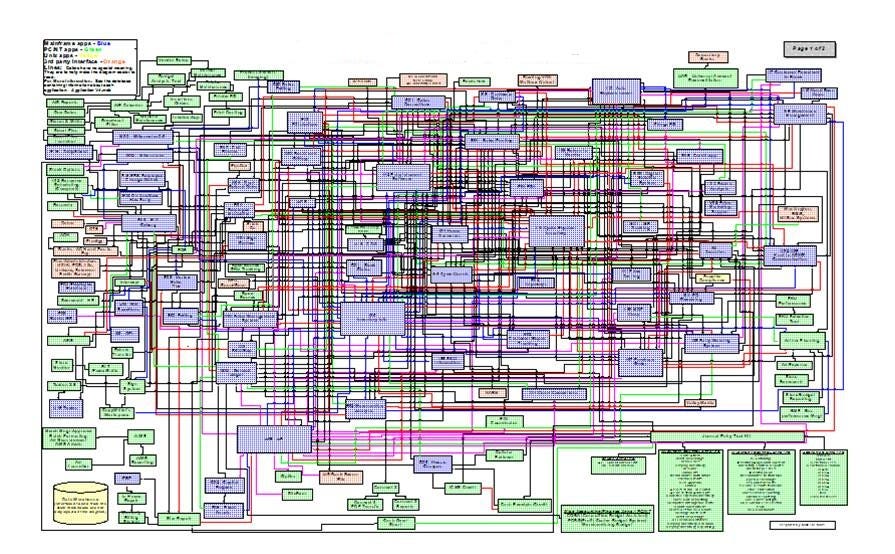 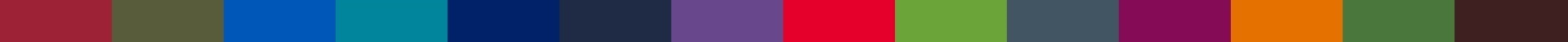 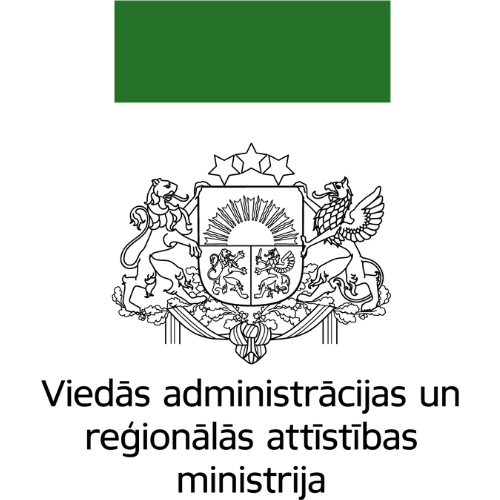 Datu pārvaldības un koplietošanas
jomas mērķarhitektūra (1)
M.1. Izveidot datu pārvaldības sistēmu
M.2. Nodrošināt standartizētus datu koplietošanas pakalpojumus
Organizatoriskais
M.3. Valsts pārvaldes ietvaros attīstīta datu analītikas kapacitāte
Tehniskais
Mērķi
M.4. Nodrošināta efektīva IKT risinājumu izstrāde un investīciju plānošana
Juridiskais
M.5. Uzticamu informācijas avotu t.sk., pamatreģistru attīstība
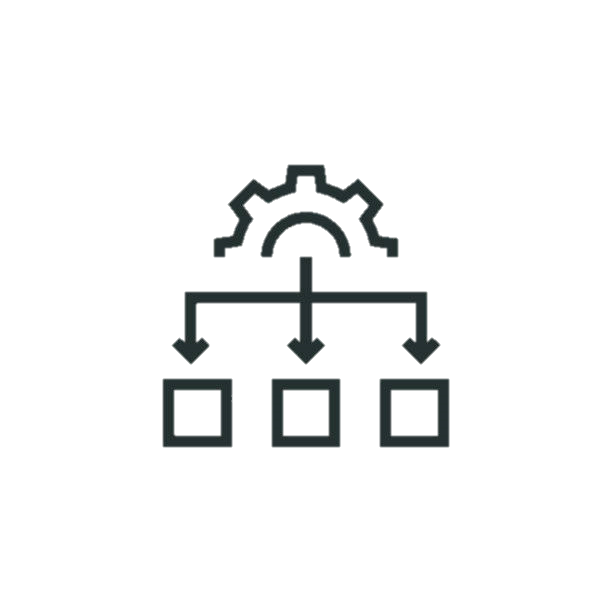 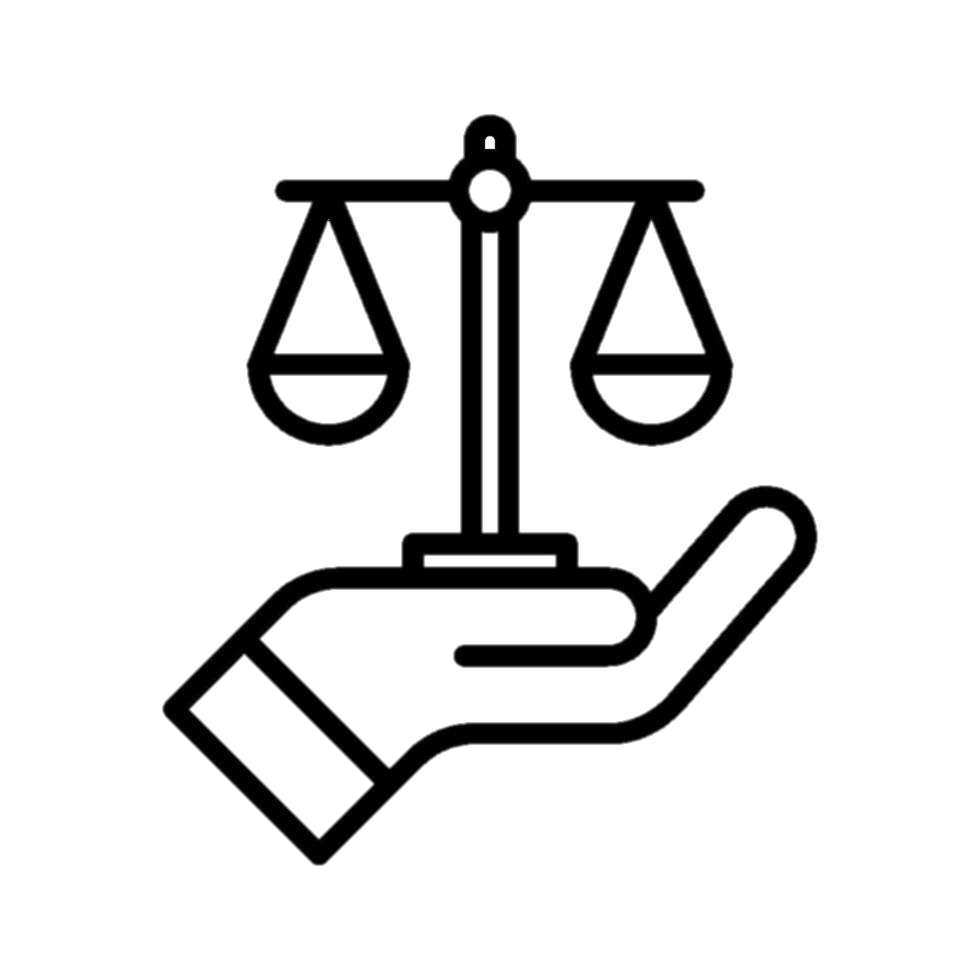 Semantiskais
M.6. Valsts pārvaldes ietvaros Programmatūra kā pakalpojums princips
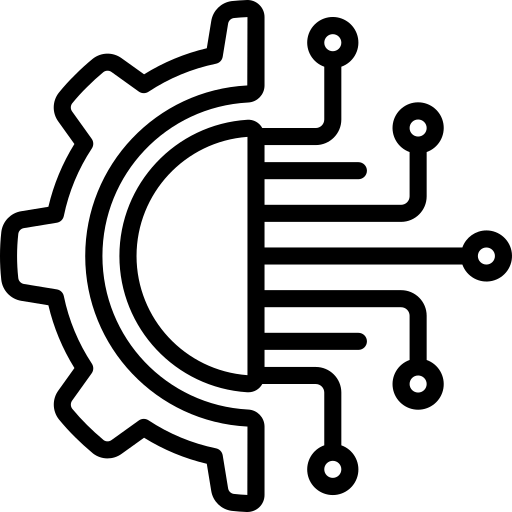 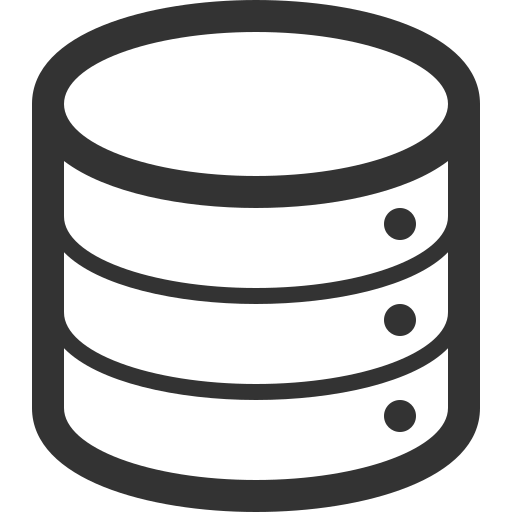 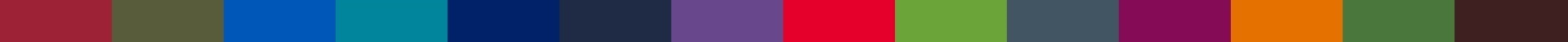 [Speaker Notes: Ko mēs gribam sasniegt?
Kā mēs to izdarīsim?
Kas būs sadarbības un to pienākumi?]
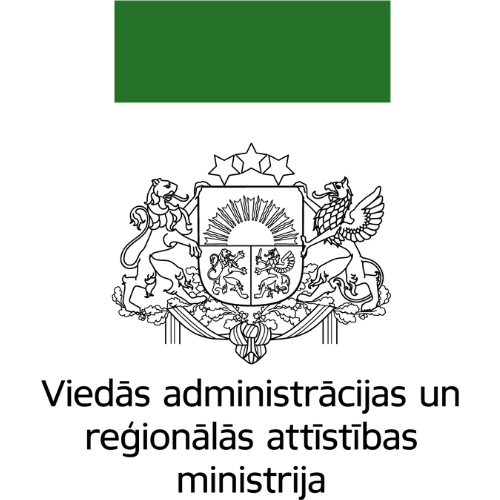 Datu pārvaldības un koplietošanas
jomas mērķarhitektūra (2)
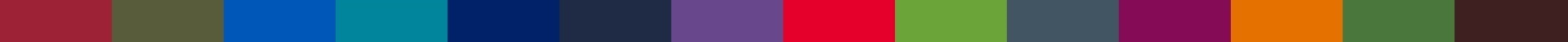 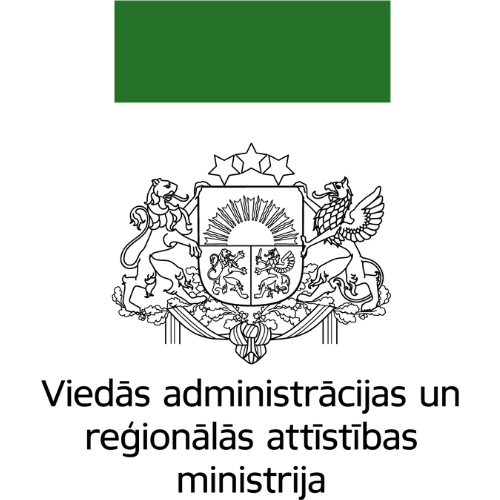 Datu pārvaldības un koplietošanas
jomas mērķarhitektūra (3)
Vai projekta ietvaros netiek attīstīti risinājumi, alternatīvi jomas koplietošanas risinājumiem?
Ņemot vērā mērķarhitektūras uzstādījumus, vai efektīvi tiek plānotas investīcijas?
Vai projekta ietvaros nav iespējams pārizmantot, kādu no datu koplietošanas pakalpojumiem?
Vai projekta ietvaros tiek izstrādāts, kāds jauns datu koplietošanas pakalpojums?
Vai projekta ietvaros tiek ieviestas ES normatīvi aktu prasības (biznesa procesa skaidrojums)
…
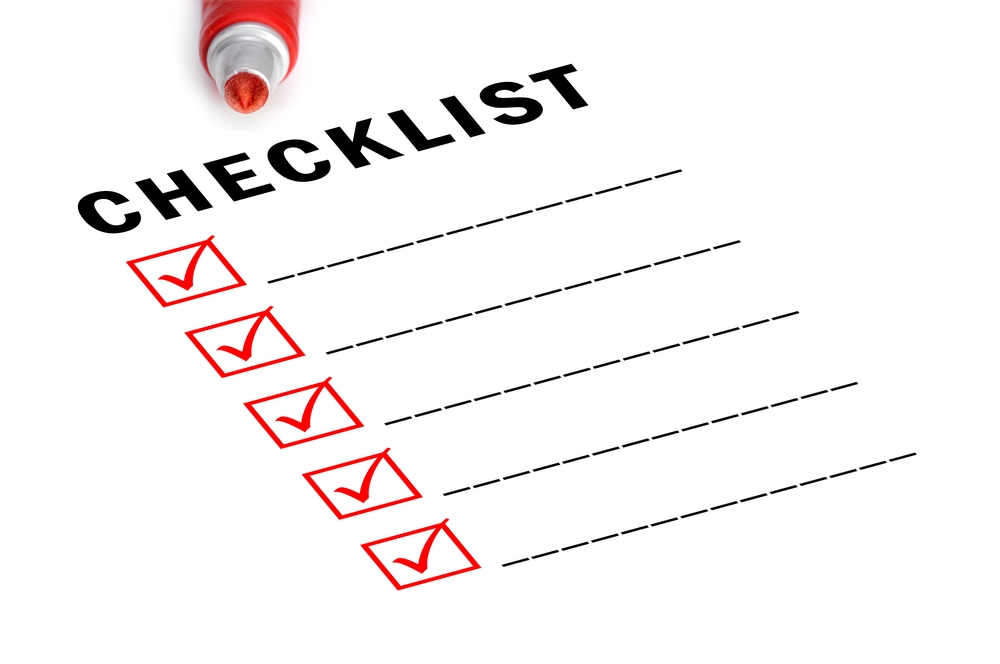 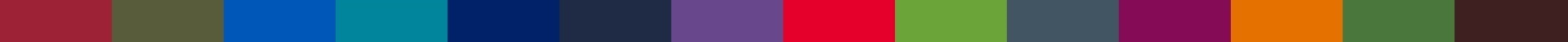 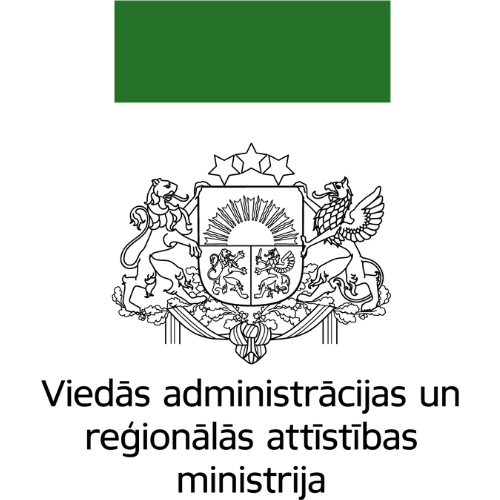 Turpmākie soļi
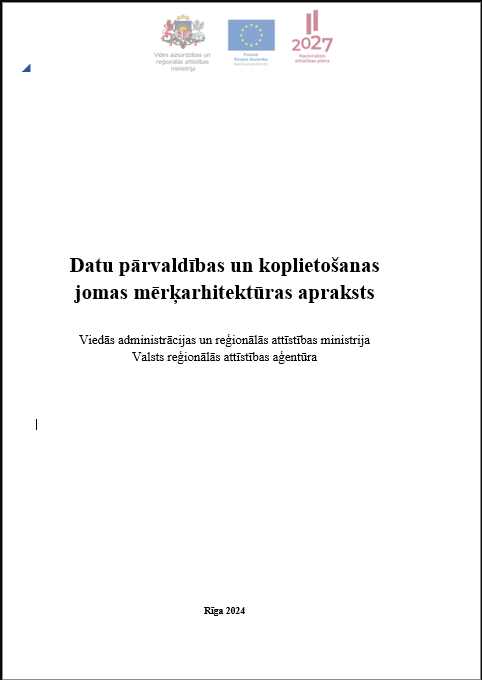 IKT vadītāju 
forums
(nosūtam projektu)
Rakstiskā 
procedūra
05.09.2024.
11.09.2024.
30.09.2024.
28.08.2024.
13.09.2024.
Konsultācijas 
(Tiešsaistē/Klātienē)
V1 Publicēšana
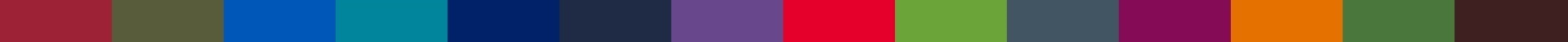 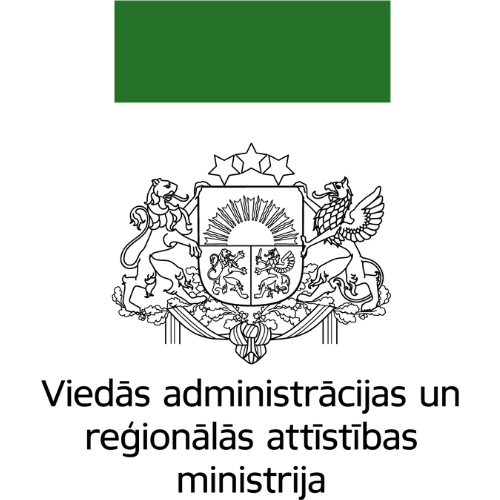 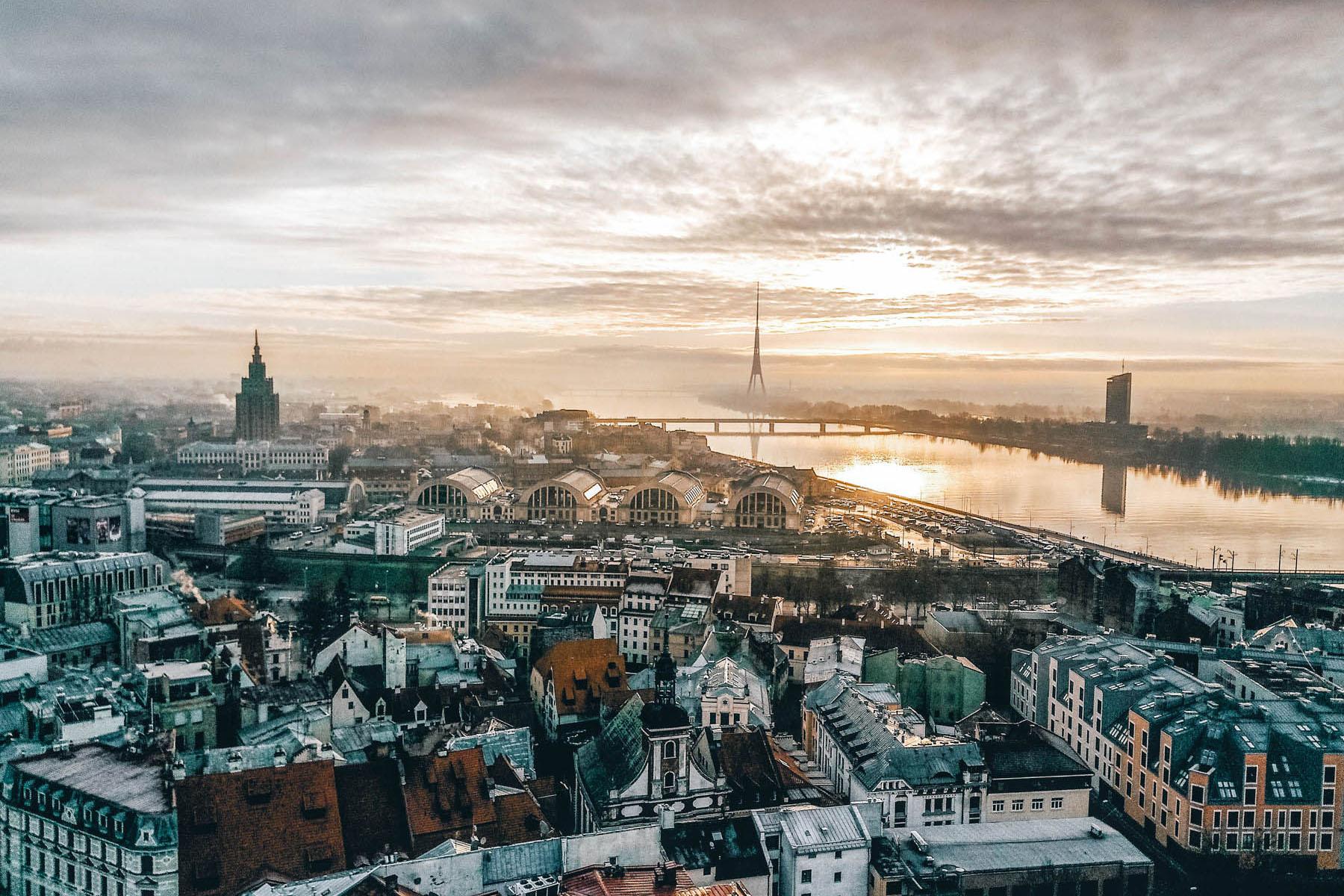 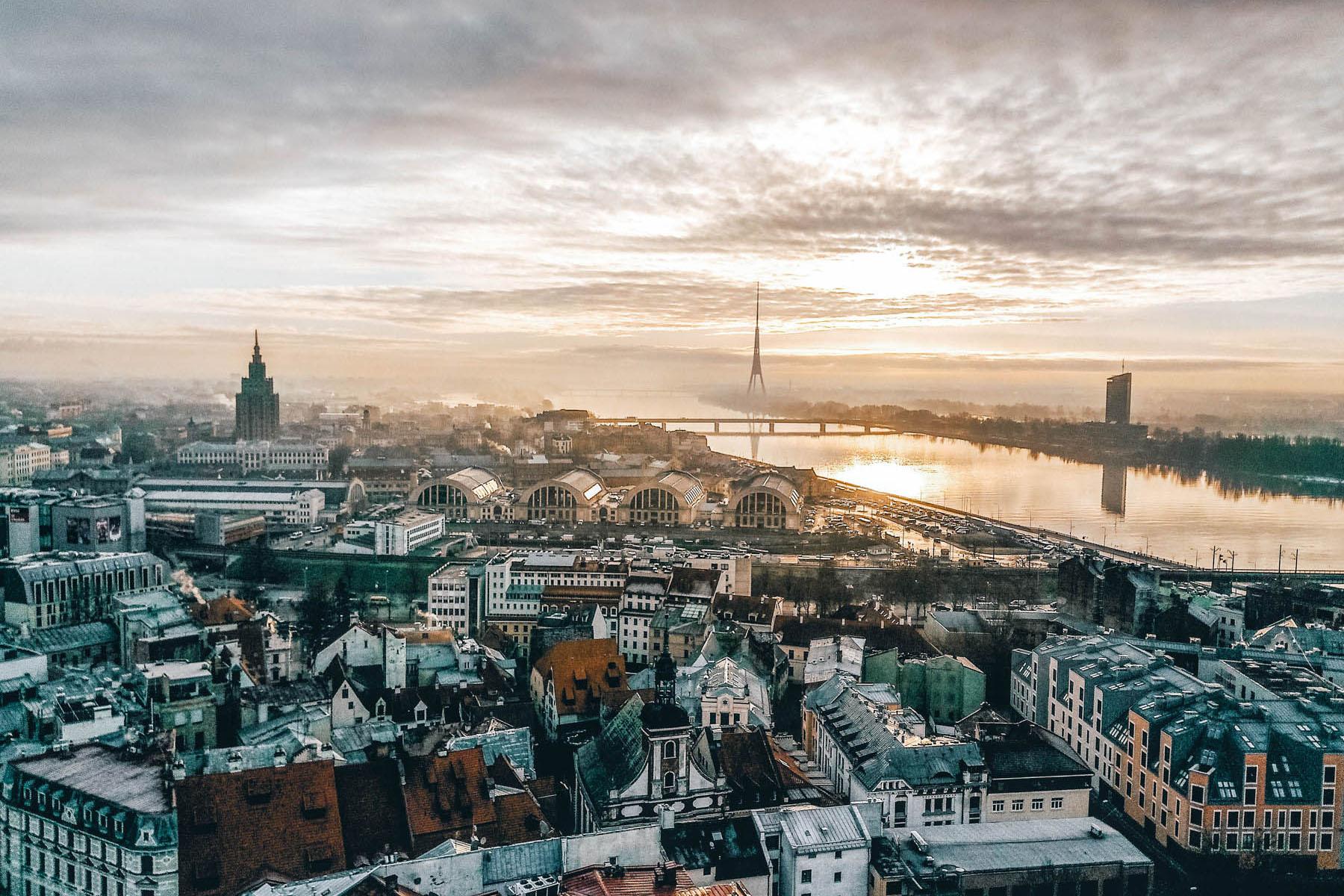 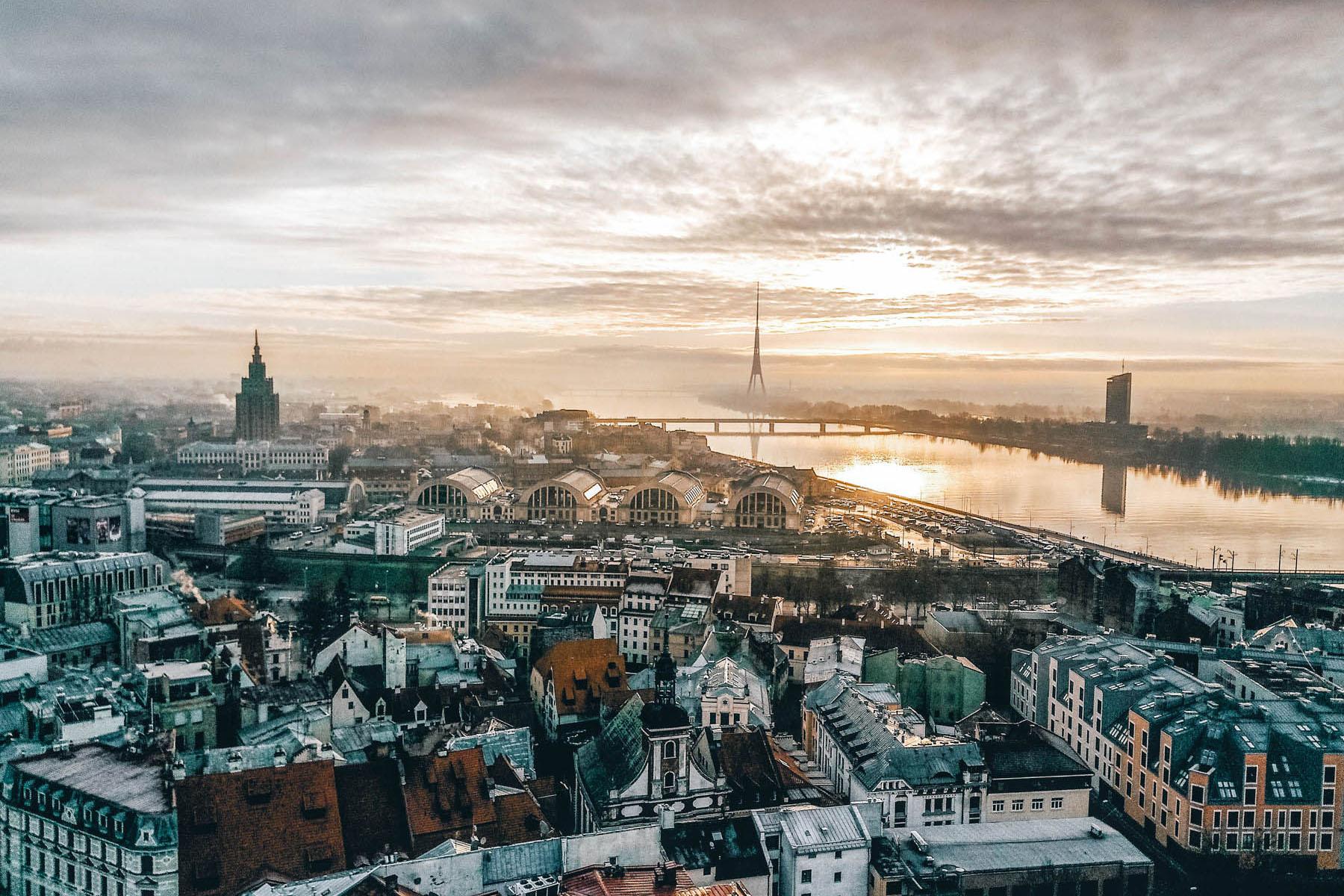 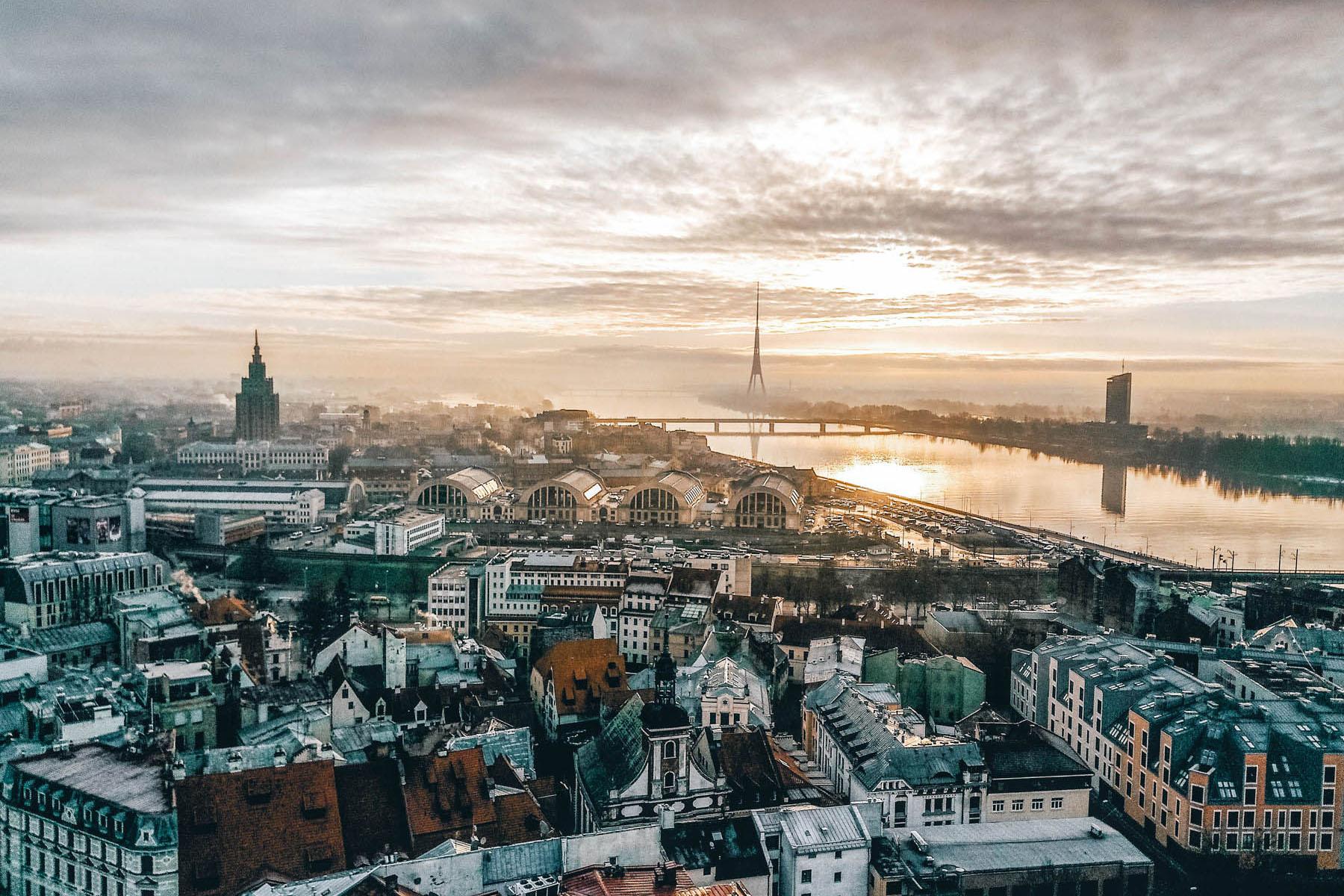 Q&A
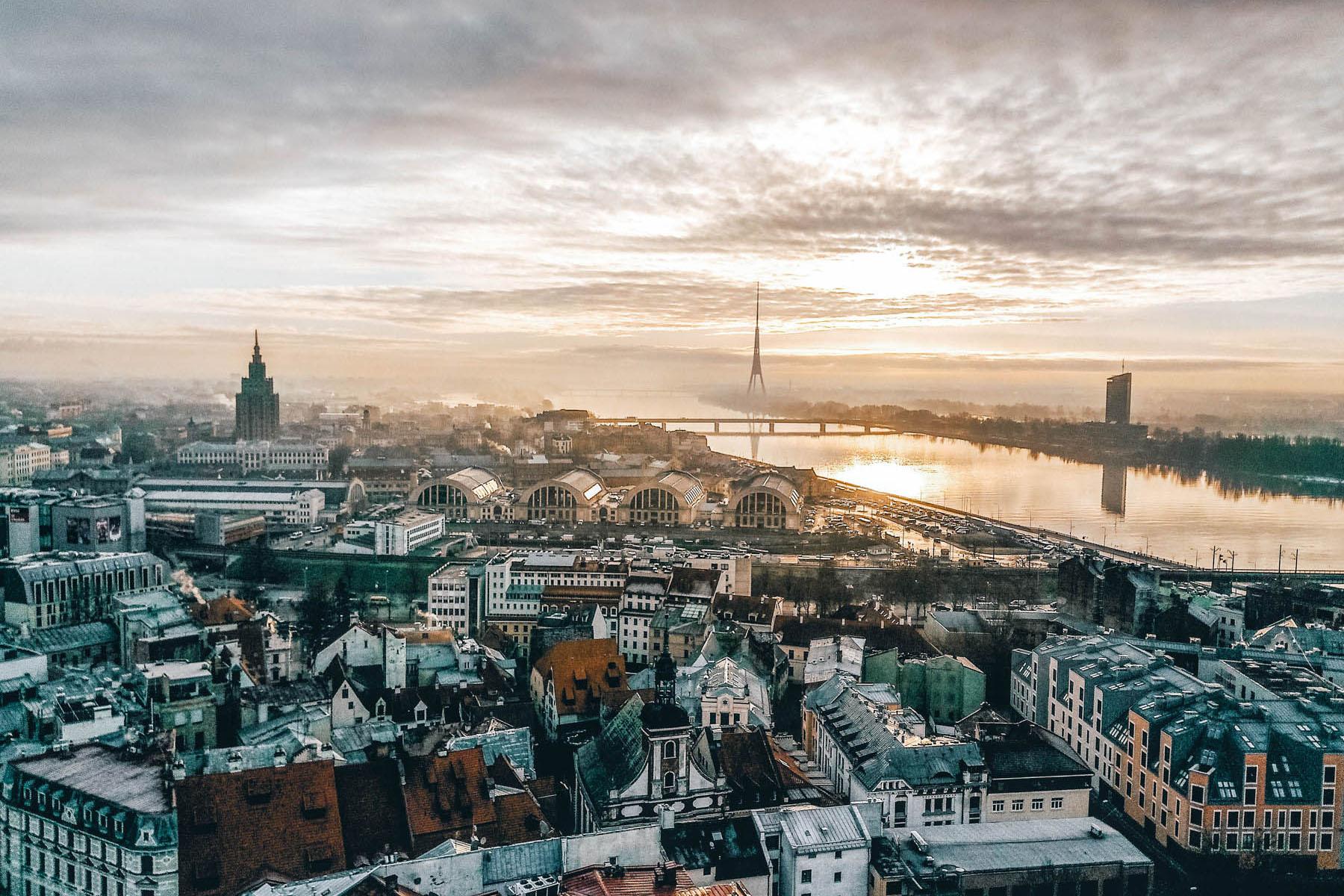 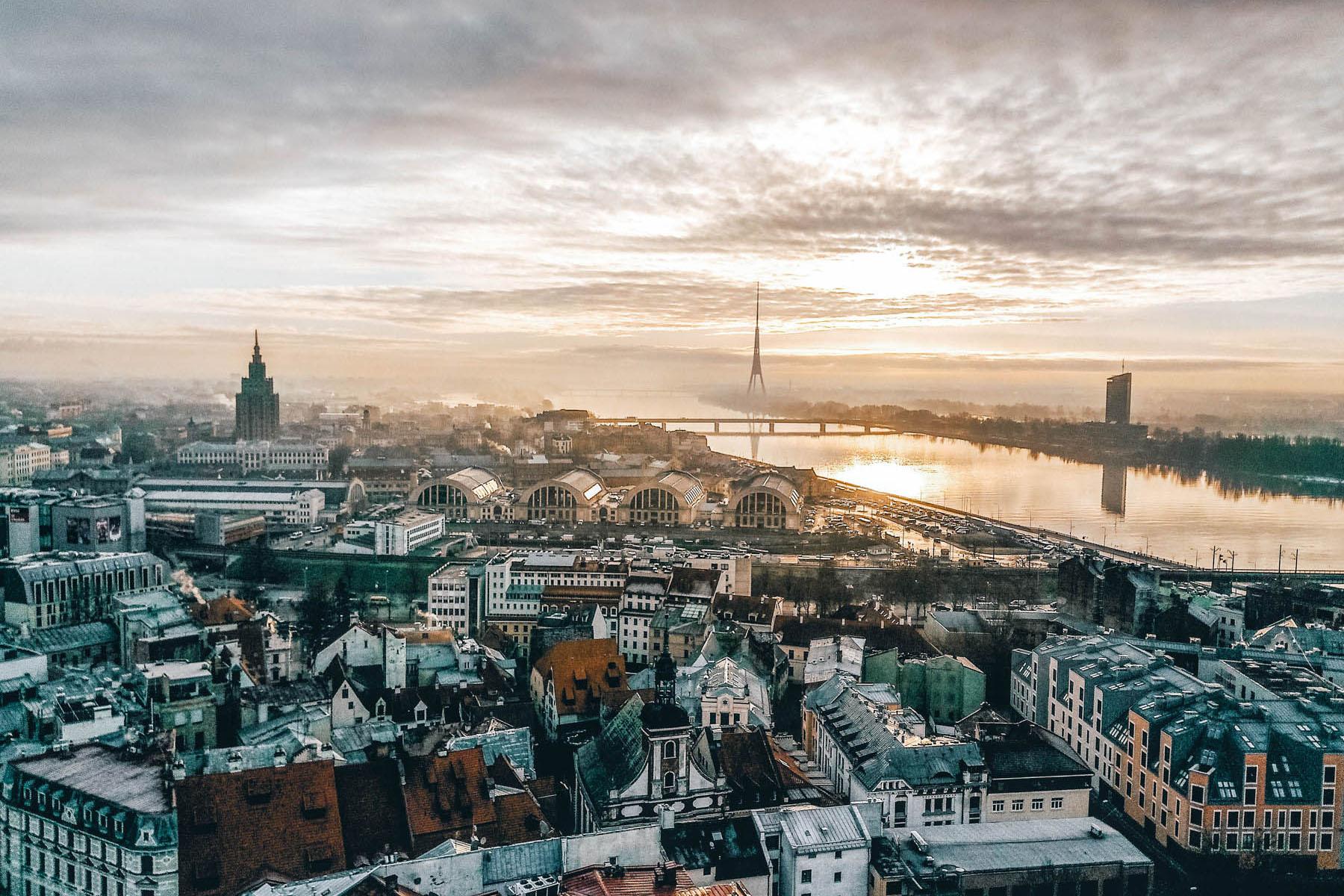 +371 22499854
Janis.Krakops@varam.gov.lv
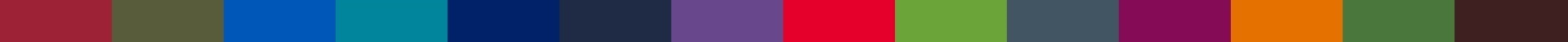